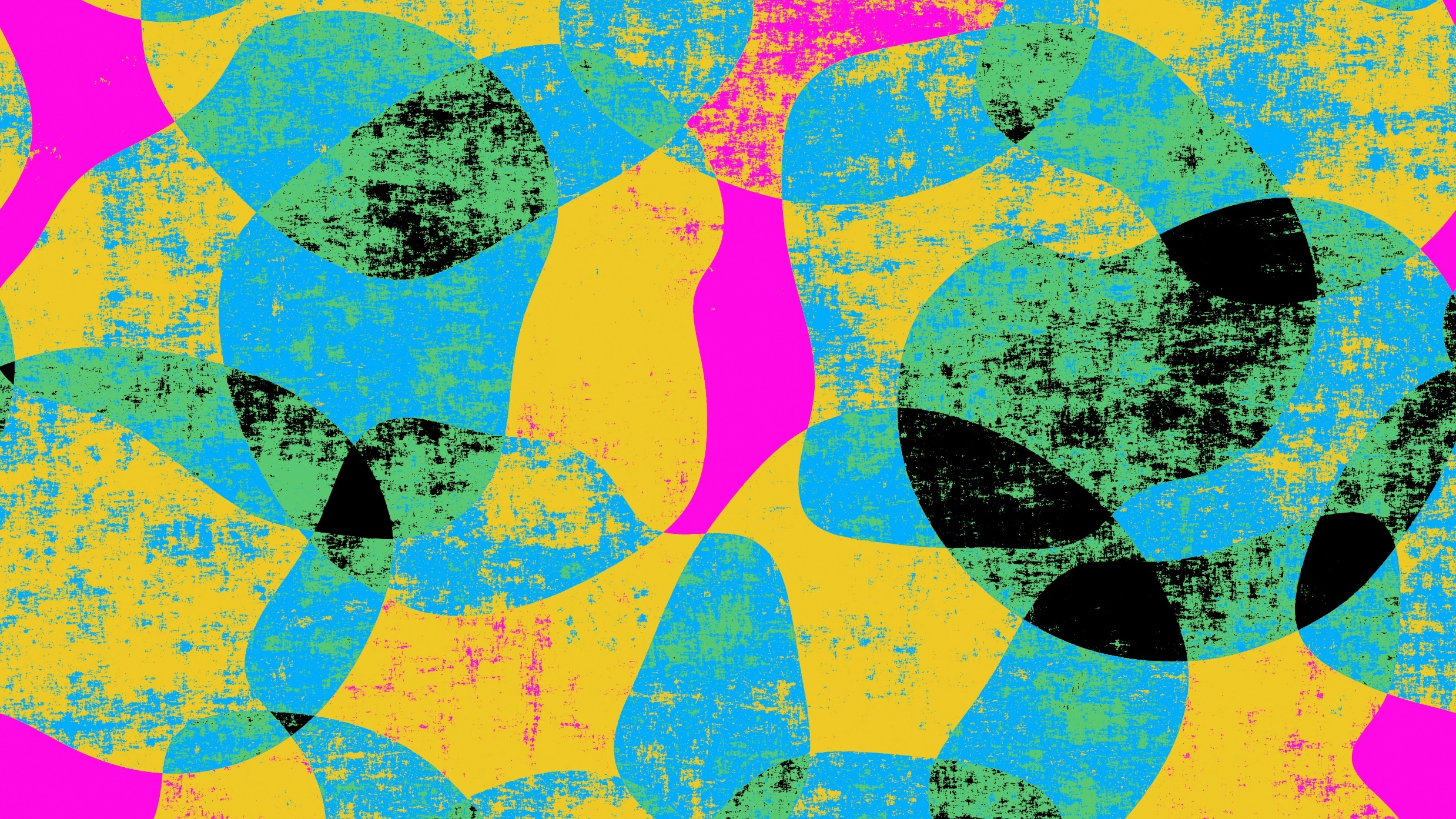 Revelation
Ch. 1
Ch. 1- Introduction to the Book
Revelation 1:1 The revelation of Jesus Christ, which God gave him to show his servants what must soon take place, and he made it known by sending his angel to his servant John, 2 who testified to the word of God and to the testimony of Jesus Christ, even to all that he saw.3 Blessed is the one who reads the words of the prophecy, and blessed are those who hear and who keep what is written in it, for the time is near.
Soon vs “the end of days”
Daniel 2:28 there is a God in heaven who reveals mysteries, and he has disclosed to King Nebuchadnezzar what will happen at the end of days
“Soon” (1:1, 2:6, 2:16, 3:11, 11:14, 22:7, 12, 20)
“Near” (1:3, 22:10)
Apocalyptic Time
Amos 9:7 Are you not like the Ethiopians to me, O people of Israel? says the Lord.
Did I not bring Israel up from the land of Egypt, and the Philistines from Caphtor and the Arameans from Kir?
8  The eyes of the Lord God are upon the sinful kingdom, and I will destroy it from the face of the earth —except that I will not utterly destroy the house of Jacob, says the Lord.
9 For lo, I will command, and shake the house of Israel among all the nations
as one shakes with a sieve, but no pebble shall fall to the ground.
10 All the sinners of my people shall die by the sword, who say, “Evil shall not overtake or meet us.
4
Apocalyptic time
11 ”On that day I will raise up the booth of David that is fallen, and repair its breaches,
and raise up its ruins,and rebuild it as in the days of old;
12 in order that they may possess the remnant of Edom
    and all the nations who are called by my name,
    says the Lord who does this.
13 The time is surely coming, says the Lord,
    when the one who plows shall overtake the one who reaps,
    and the treader of grapes the one who sows the seed;
the mountains shall drip sweet wine,
    and all the hills shall flow with it.
God exists outside of time
2 Peter 3:8 But do not ignore this one fact, beloved, that with the Lord one day is like a thousand years, and a thousand years are like one day.
Epistolary introduction
Revelation 1:4 John to the seven churches that are in Asia: Grace to you and peace from him who is and who was and who is to come and from the seven spirits who are before his throne, 5 and from Jesus Christ, the faithful witness, the firstborn of the dead, and the ruler of the kings of the earth. To him who loves us and freed us from our sins by his blood 6 and made us a kingdom, priests serving his God and Father, to him be glory and dominion forever and ever. Amen. 7 Look! He is coming with the clouds;    every eye will see him,even those who pierced him,    and all the tribes of the earth will wail on account of him. So it is to be. Amen.8 “I am the Alpha and the Omega,” says the Lord God, who is and who was and who is to come, the Almighty.
“He is coming with the clouds”
Revelation 1:7 Look! He is coming with the clouds;    every eye will see him,even those who pierced him,    and all the tribes of the earth will grieve on account of him
See, one like a human being coming with the clouds (Dan 7:13).
They will look on me whom they pierced and they will grieve for him (Zech 12:10)
All the tribes of the earth will grieve (Zech 12:12)
Epistolary introduction
Revelation 1:4 John to the seven churches that are in Asia: Grace to you and peace from him who is and who was and who is to come and from the seven spirits who are before his throne, 5 and from Jesus Christ, the faithful witness, the firstborn of the dead, and the ruler of the kings of the earth. To him who loves us and freed us from our sins by his blood 6 and made us a kingdom, priests serving his God and Father, to him be glory and dominion forever and ever. Amen. 7 Look! He is coming with the clouds;    every eye will see him,even those who pierced him,    and all the tribes of the earth will wail on account of him. So it is to be. Amen.8 “I am the Alpha and the Omega,” says the Lord God, who is and who was and who is to come, the Almighty.
The Alpha and the Omega
“I am” (Exodus 3:14; Isaiah 44:6)


Ιαω= Yahweh
John in Patmos
John 1:9 I, John, your brother who share with you the persecution and the kingdom and the endurance in Jesus, was on the island called Patmos because of the word of God and the testimony of Jesus. 10 I was in the spirit on the Lord’s day, and I heard behind me a loud voice like a trumpet 11 saying, “Write in a book what you see, and send it to the seven churches, to Ephesus, to Smyrna, to Pergamum, to Thyatira, to Sardis, to Philadelphia, and to Laodicea.”
Patmos
John on Patmos
“But after Domitian had reigned fifteen years, and Nerva had succeeded to the empire, the Roman Senate, according to the writers that record the history of those days, voted that Domitian's honors should be cancelled, and that those who had been unjustly banished should return to their homes and have their property restored to them. It was at this time that the apostle John returned from his banishment in the island and took up his abode at Ephesus, according to an ancient Christian tradition,” (Eusebius Hist. eccl. 3.20.8–9).
John…”was on the island of Patmos, condemned to the mines by Caesar Domitian where he saw the apocalypse, which he published after being released on the death of the emperor,” (Victorinus of Petau, Comm. In Apoc. 10.3).
The Lord’s Day
John 1:9 I, John, your brother who share with you the persecution and the kingdom and the endurance in Jesus, was on the island called Patmos because of the word of God and the testimony of Jesus. 10 I was in the spirit (in a prophetic trance) on the Lord’s day, and I heard behind me a loud voice like a trumpet 11 saying, “Write in a book what you see, and send it to the seven churches, to Ephesus, to Smyrna, to Pergamum, to Thyatira, to Sardis, to Philadelphia, and to Laodicea.”
A Vision of Christ
Revelation 1:12  Then I turned to see the voice speaking to me, and on turning I saw seven golden lampstands, 13 and in the midst of the lampstands I saw one like the Son of Man, clothed with a long robe and with a golden sash across his chest. 14 His head and his hair were white as white wool, white as snow; his eyes were like a flame of fire; 15 his feet were like burnished bronze, refined as in a furnace, and his voice was like the sound of many waters. 16 In his right hand he held seven stars, and from his mouth came a sharp, two-edged sword, and his face was like the sun shining with full force.
“Seeing a voice”?
Exodus 20:18 And all the people saw the thunderings, and the lightnings, and the voice of the trumpet, and the mountain smoking: and when the people saw it, they trembled, and stood afar off.
A Vision of Christ
Revelation 1:12  Then I turned to see the voice speaking to me, and on turning I saw seven golden lampstands, 13 and in the midst of the lampstands I saw one like the Son of Man, clothed with a long robe and with a golden sash across his chest. 14 His head and his hair were white as white wool, white as snow; his eyes were like a flame of fire; 15 his feet were like burnished bronze, refined as in a furnace, and his voice was like the sound of many waters. 16 In his right hand he held seven stars, and from his mouth came a sharp, two-edged sword, and his face was like the sun shining with full force.
One like a Son of Man
"Like a son of Man" 1:13
White hair 1:14
Eyes like flames 1:14
Feet like bronze 1:15
Dan. 7:13
Dan. 7:9
Dan. 10:6
Dan. 10:6
One like a Son of Man
Daniel 7:9 As I watched,thrones were set in place,    and the Ancient of Days took his throne;his clothing was white as snow,    and the hair of his head like pure wool;his throne was fiery flames,    and its wheels were burning fire.10 A stream of fire issued    and flowed out from his presence.A thousand thousand served him,    and ten thousand times ten thousand stood attending him.The court sat in judgement,    and the books were opened.
I saw one like a Son of Man    coming with the clouds of heaven.And he came to the Ancient of Days    and was presented before him.14 To him was given dominion    and glory and kingship,that all peoples, nations, and languages    should serve him.His dominion is an everlasting dominion    that shall not pass away,and his kingship is one    that shall never be destroyed.
One like a Son of Man
"His eyes were like a flame"
"Even by the look of him (Herakles) it was plain that he was a son of Zeus; for his body measured four cubits, and he flashed a gleam of fire from his eyes; and he did not miss, neither with the bow nor with the javelin," Apollodorus, 2.4.9.
A Vision of Christ
Revelation 1:12  Then I turned to see the voice speaking to me, and on turning I saw seven golden lampstands, 13 and in the midst of the lampstands I saw one like the Son of Man, clothed with a long robe and with a golden sash across his chest. 14 His head and his hair were white as white wool, white as snow; his eyes were like a flame of fire; 15 his feet were like burnished bronze, refined as in a furnace, and his voice was like the sound of many waters. 16 In his right hand he held seven stars, and from his mouth came a sharp, two-edged sword, and his face was like the sun shining with full force.
Seven stars(Coin minted in Rome 82-83 of Domitian)
"Do not be afraid"
Revelation 1:17 When I saw him, I fell at his feet as though dead. But he placed his right hand on me, saying, ‘Do not be afraid; I am the first and the last, 18 and the living one. I was dead, and see, I am alive for ever and ever; and I have the keys of Death and of Hades. 19 Now write what you have seen, what is, and what is to take place after this. 20 As for the mystery of the seven stars that you saw in my right hand, and the seven golden lampstands: the seven stars are the angels of the seven churches, and the seven lampstands are the seven churches.
"I am"
1:8 (God)
1:17 (Christ)
2:23 (Christ)
21:6 (God)
22:16 (Christ)
Matthew (5x)
Mark (3x)
Luke (4x)
John (24x)
Acts (6x)
Revelation (5x)
The Keys of Death and Hades
Revelation 1:17 When I saw him, I fell at his feet as though dead. But he placed his right hand on me, saying, ‘Do not be afraid; I am the first and the last, 18 and the living one. I was dead, and see, I am alive for ever and ever; and I have the keys of Death and of Hades. 19 Now write what you have seen, what is, and what is to take place after this. 20 As for the mystery of the seven stars that you saw in my right hand, and the seven golden lampstands: the seven stars are the angels of the seven churches, and the seven lampstands are the seven churches.
The Keys of Death and Hades
"Beginning and end are you, and you alone rule all," PGM IV.2836-37.

"Keybearing mistress of the entire cosmos," Orphic Hymns 1.7.